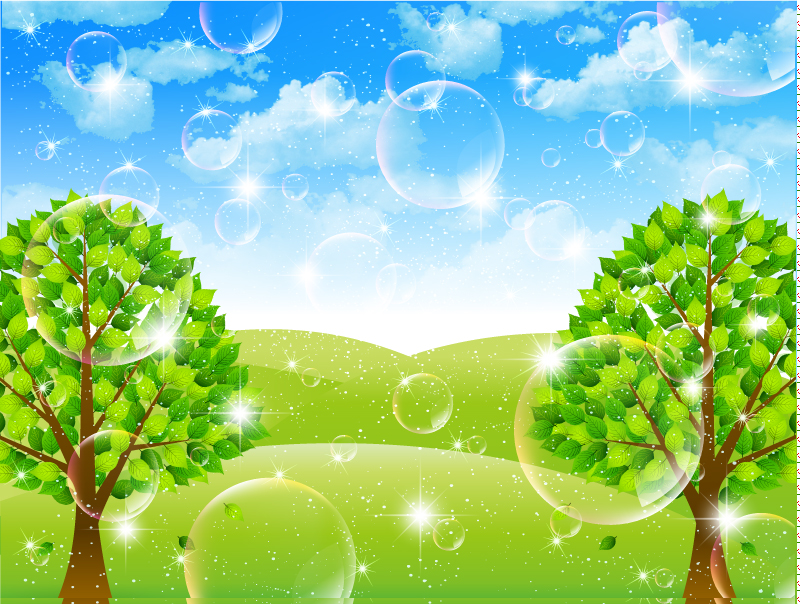 «Мы друзья природы»
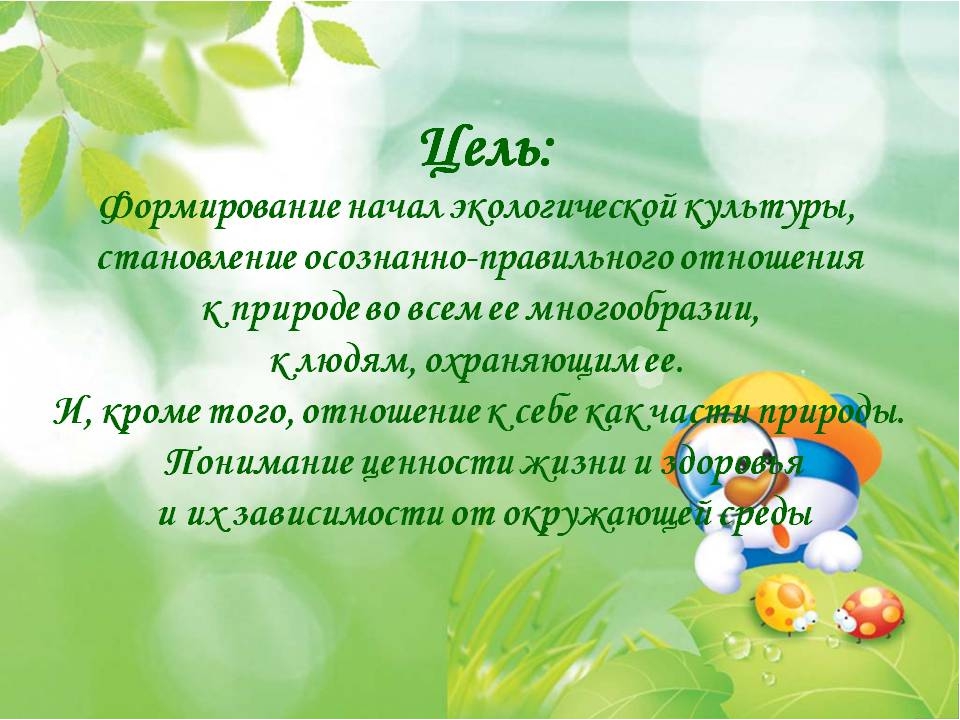 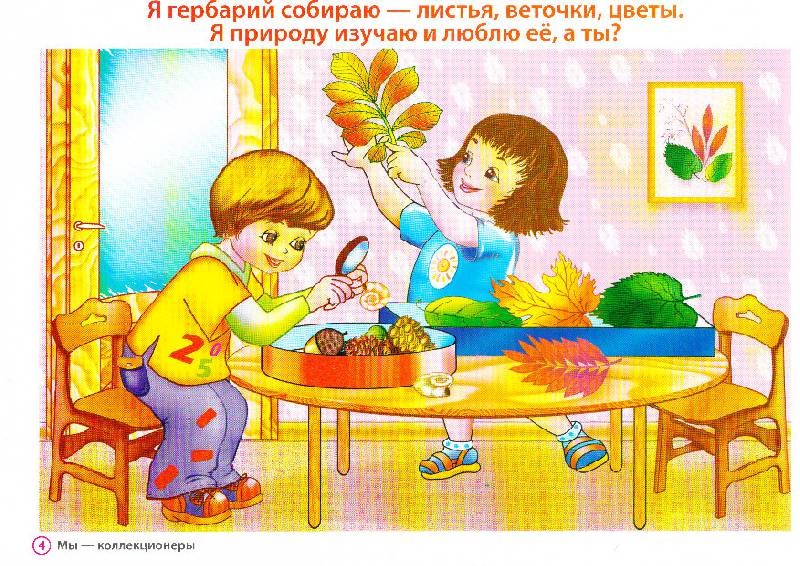 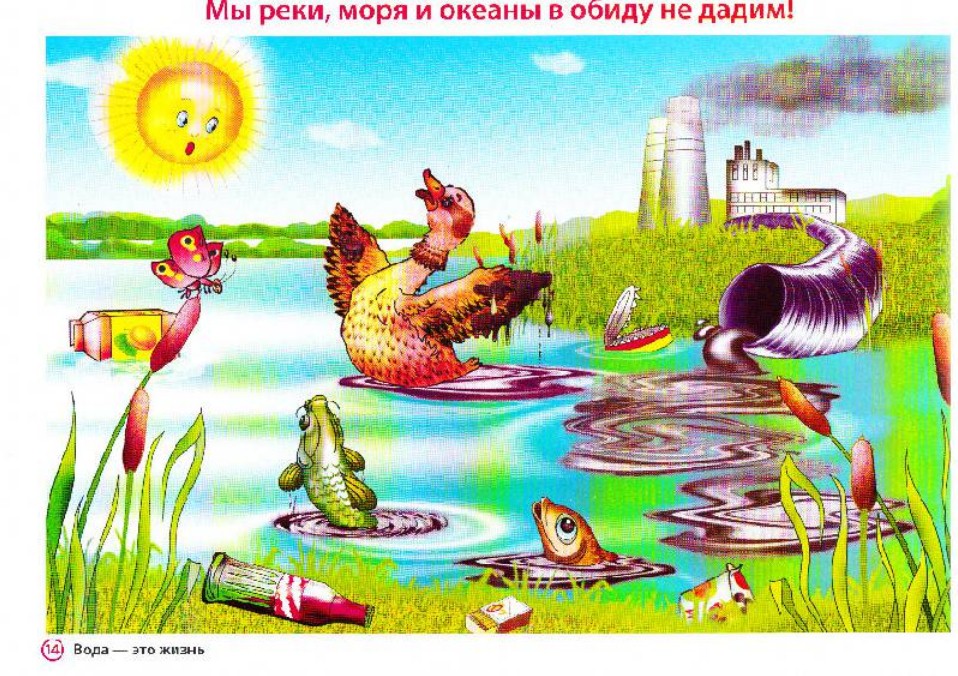 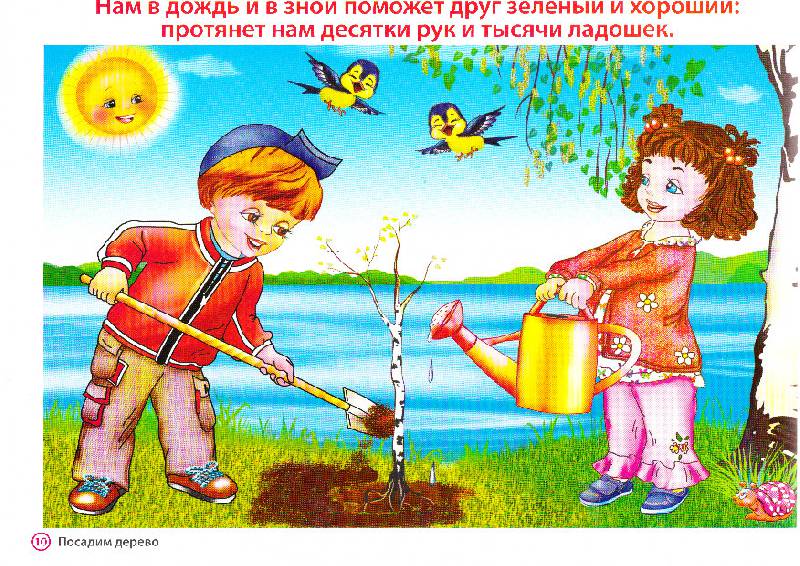 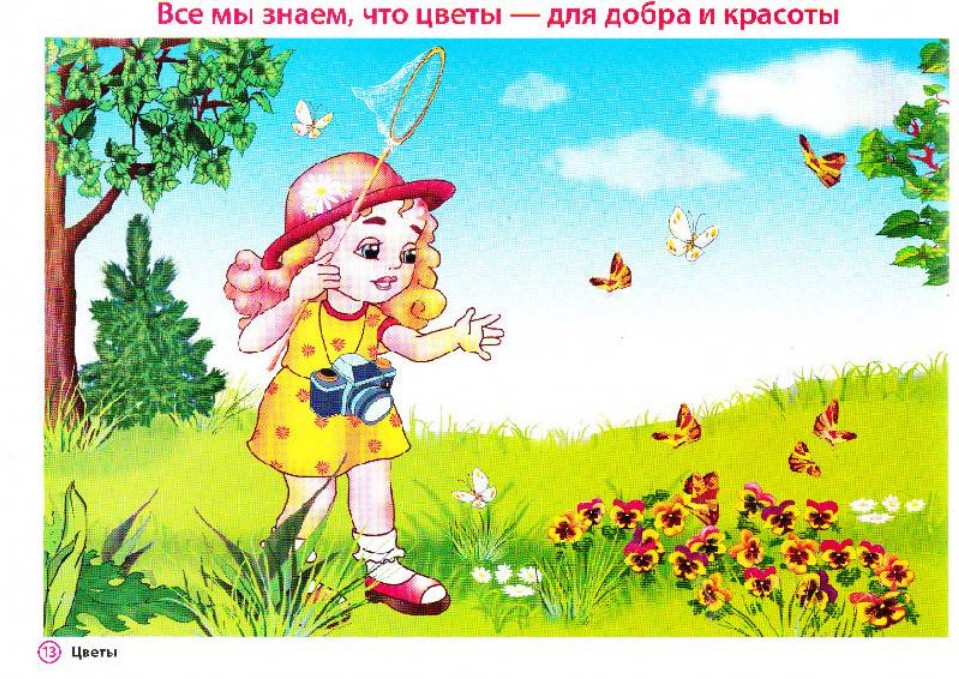 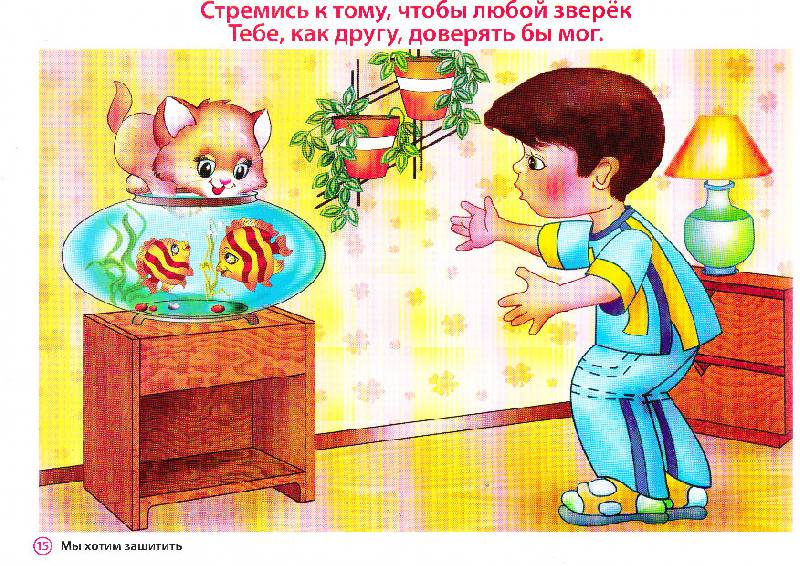 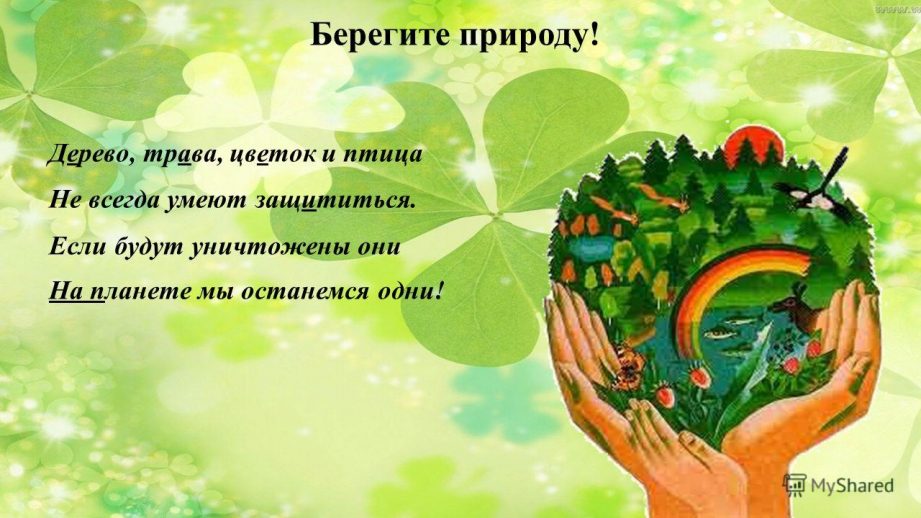 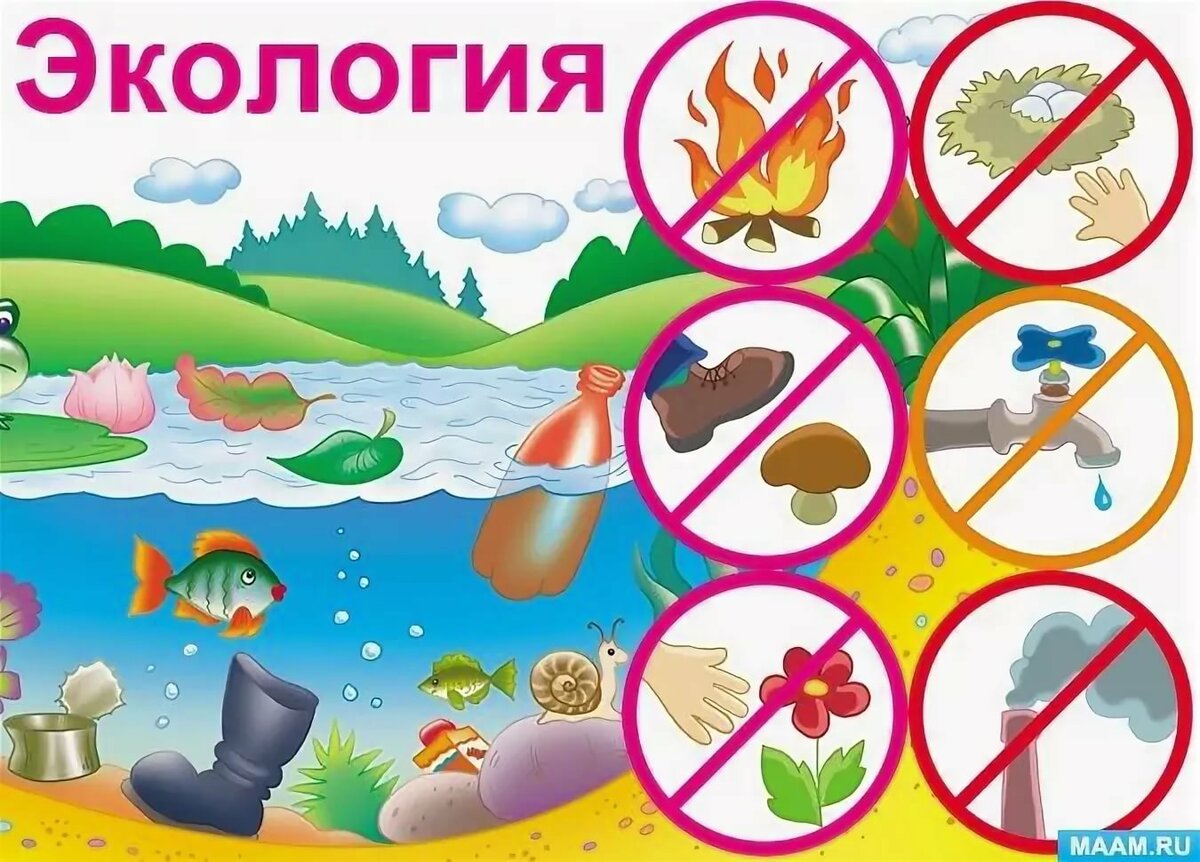 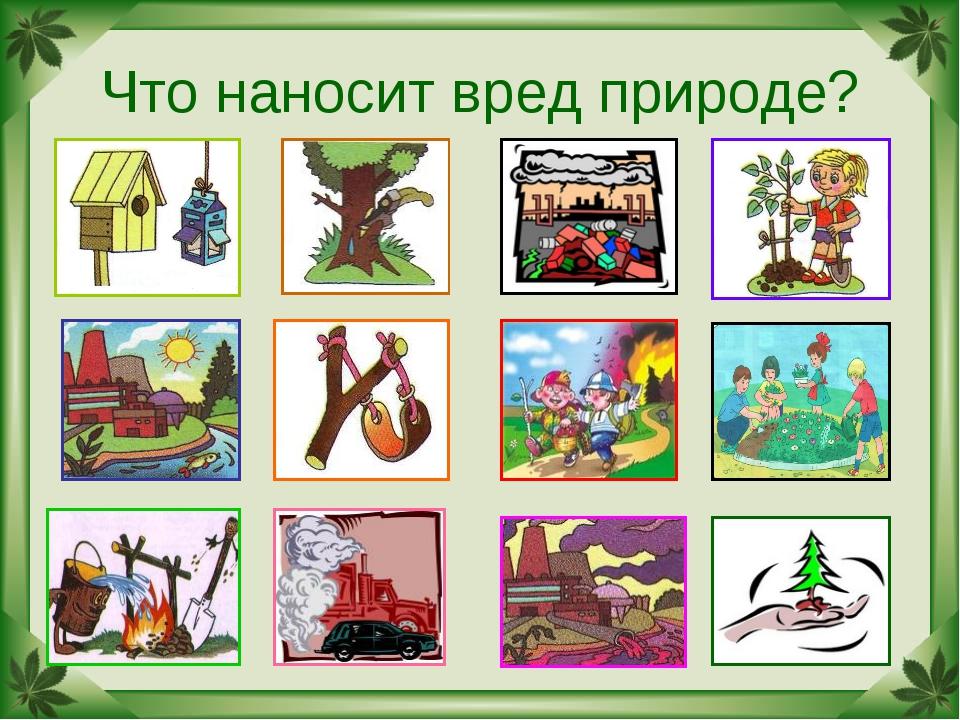 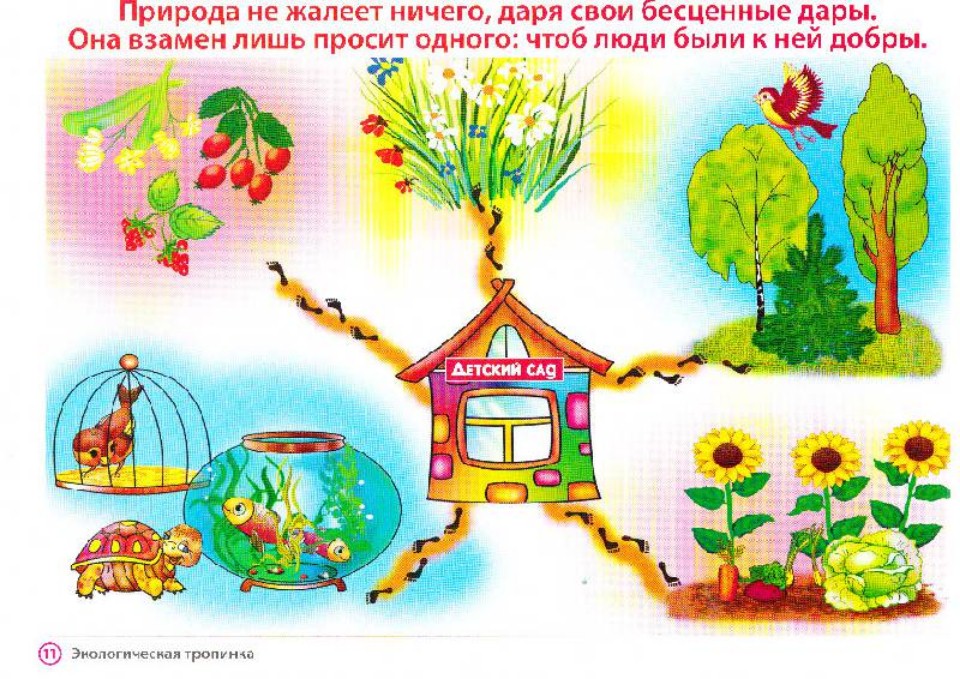 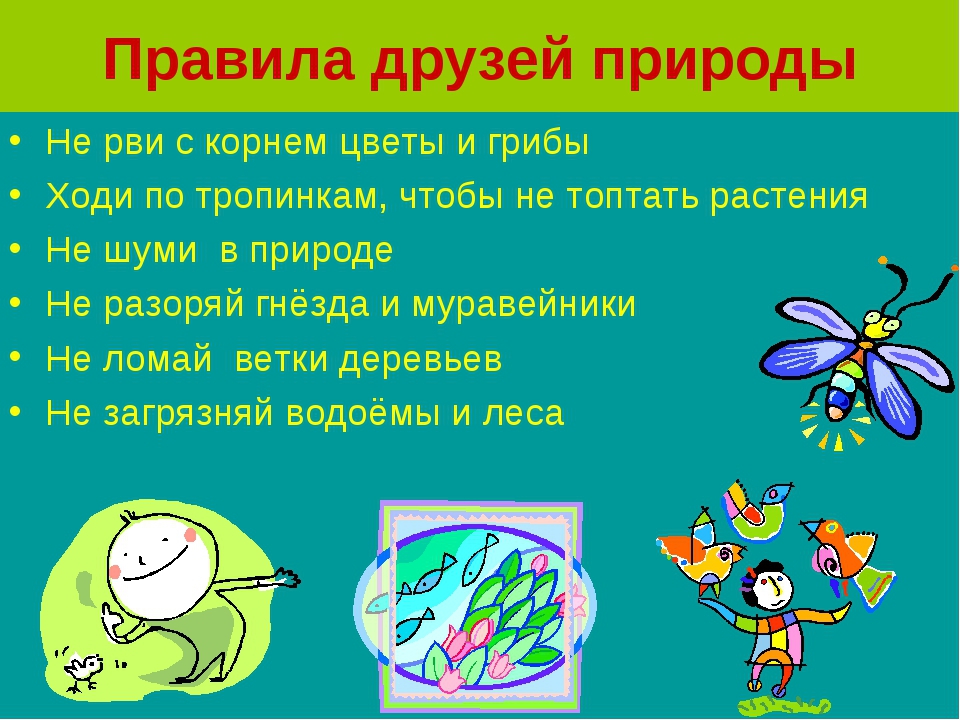 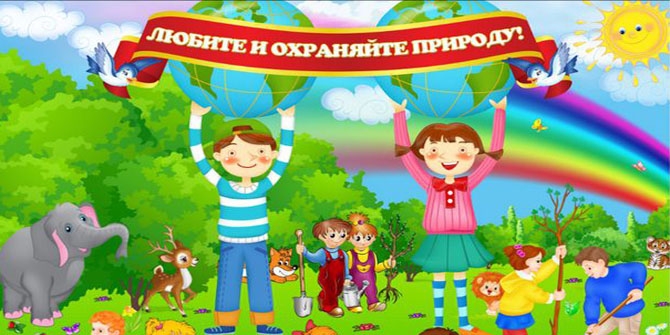